La asistencia las jornadas de práctica se corroborara con la actividad de entrega de diario a diario en escuela en red .
Diario de la alumna
Jardín de niños Ramón G. Bonfil
2° y 3° B
Educadora practicante: Belén Zapata Castillo
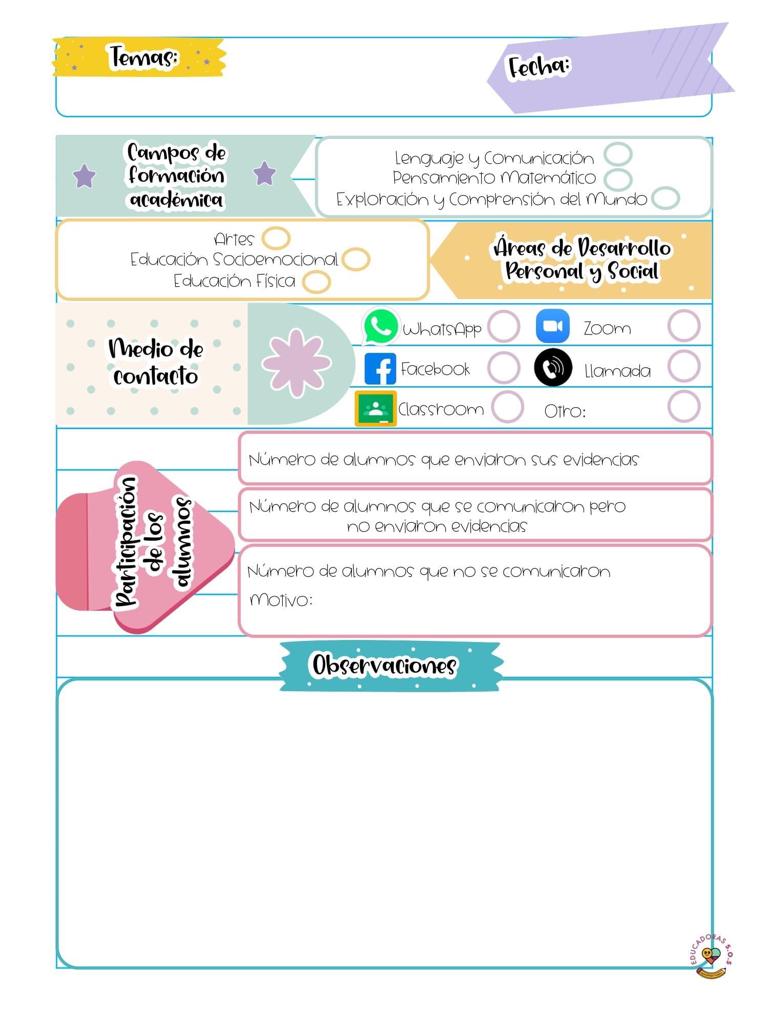 18/03/2021
2
0
32
Pensamiento matemático
Todos los caminos llegan a… 
Comentar en donde se encuentran. Cerca, lejos.
¿Qué objeto esta delante de ti?, ¿Qué hay detrás de ti?, ¿Entre que objetos están?
Lamina Mi gato necesita un doctor. ¿Qué camino debe seguir para llegar a..? ¿Qué otro camino puede tomar? Hay diferentes caminos que podemos tomar para llegar a un lugar. 
¿Qué lugares están cerca de tu casa?
Croquis del lugar donde vives
Ubicar donde estamos, saber como llegar a diferentes lugares. Hay diferentes caminos para llegar a algún lugar.
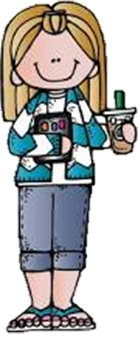 Lenguaje y comunicación
Recetas ricas y divertidas
Receta:  te dice que ingredientes se necesitan, los utensilios y los pasos que se necesitan seguir para preparar un alimento.  
Registrar la receta: dibujos o usando las letras que se conozcas. 
Receta: nombre del platillo, ingredientes, utensilios, seguir instrucciones de la preparación
¿Cómo podemos identificar en la receta cuales son los ingredientes, utensilios y la preparación? Subrayar o remarcar 
Verificar que la receta esté completa
¿Qué otra cosa se puede preparar con una receta? Masilla